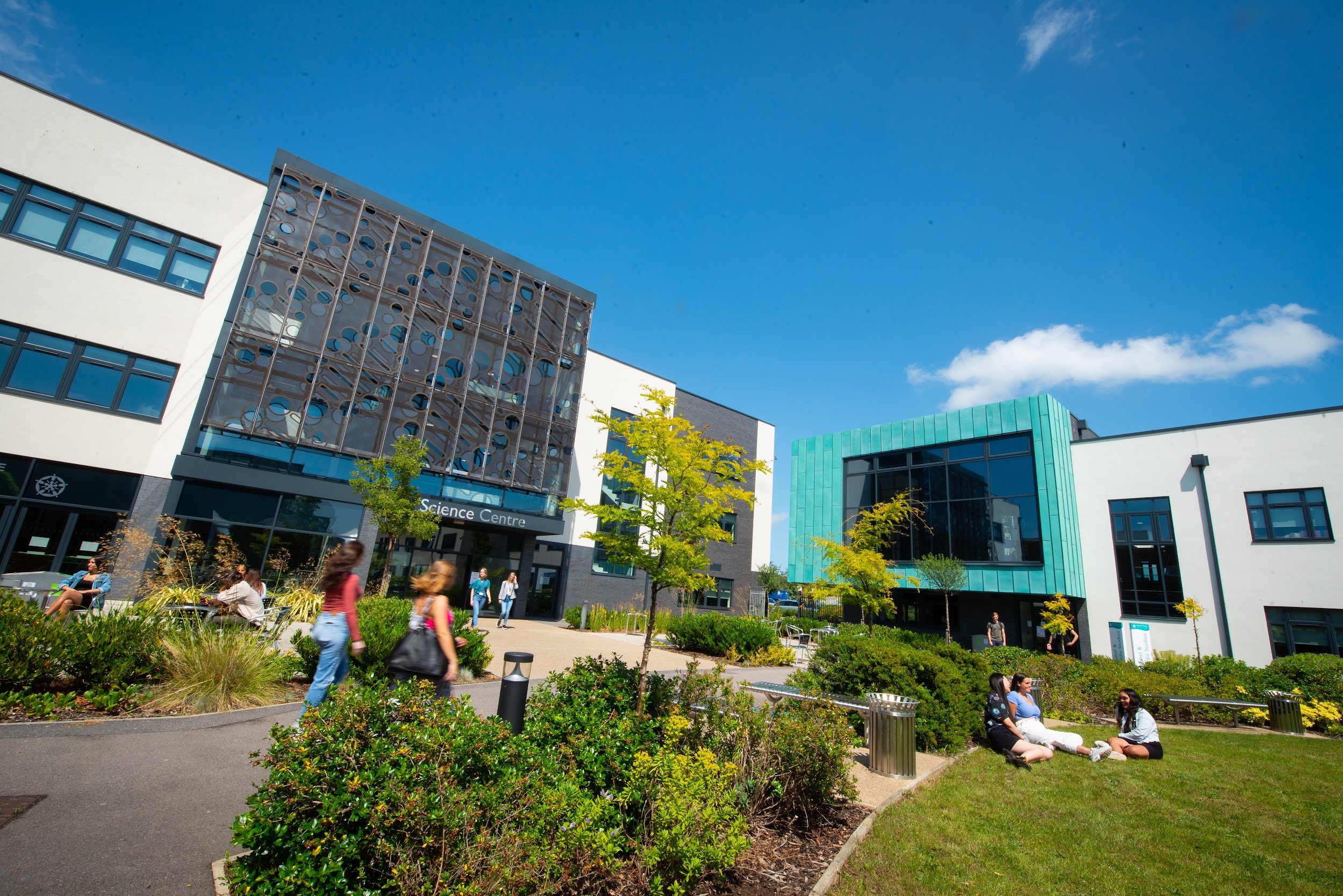 Barton Peveril
13 June 2025
What we’ve done with AI to date
A strategic decision in Autumn 2023 to invest in AI solutions that would support strategic priorities
Commissioned 19 Agents
3 INSET days
Google Gemini Licences for all staff
Google Gemini training
Google Academy & Goggle Lighthouse status
Staff briefings sharing good practice
Artificial Intelligence
Commissioned the development of 19 bespoke agents/solutions across three areas:
Business Services
Student Experience
Teaching and Learning

All the agents have been heavily tested before being deployed to the wider college for use, including ensuring enhanced safeguarding controls are in place
Everything we have built is fully compliant with the EU AI Act
What is an agent?
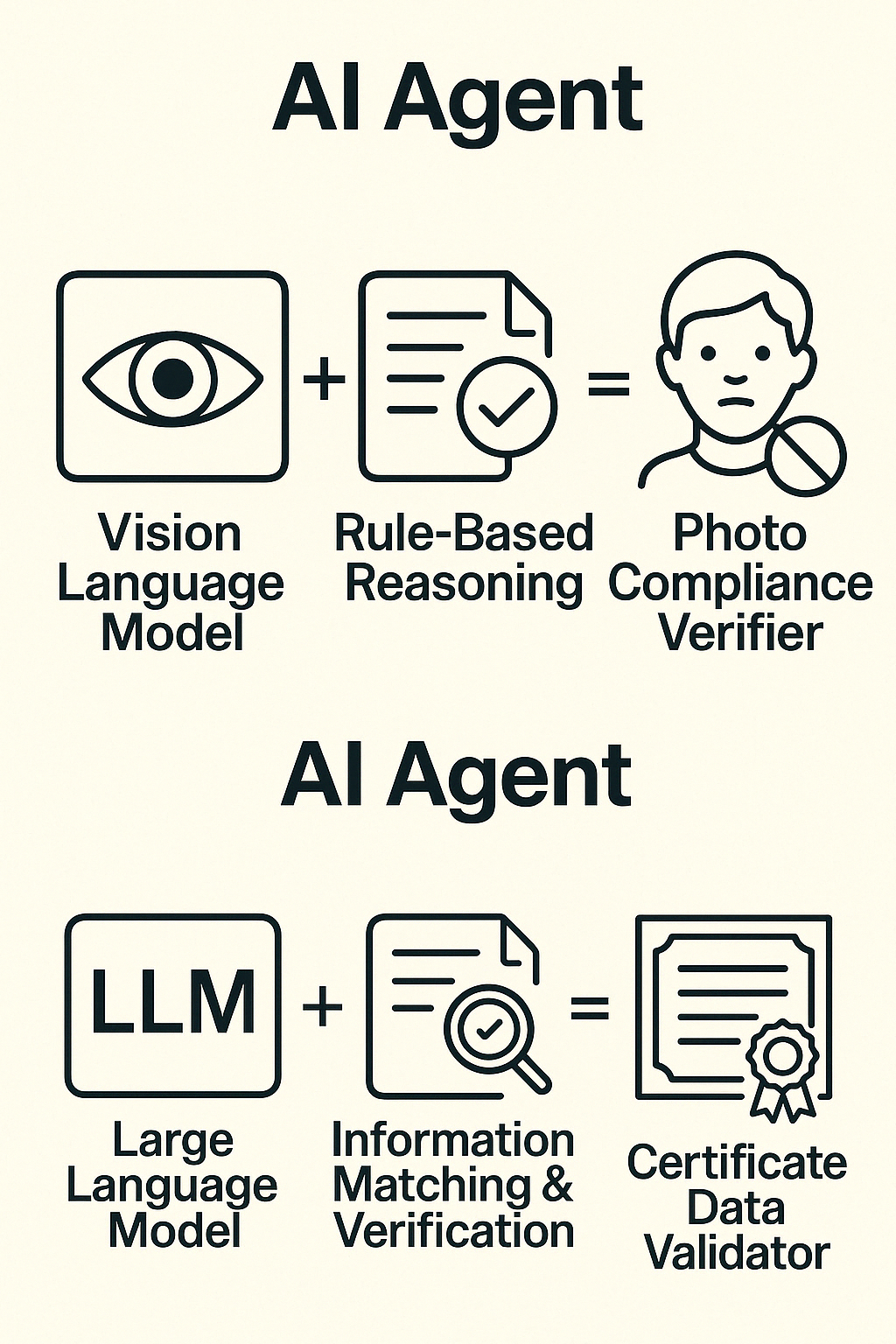 Combining AI capabilities to achieve a bespoke output.
Prompt engineered and designed to deliver a predefined, consistent output.
Ensures the solution addresses the full problem rather than a generic “off the shelf” solution designed to meet the general need
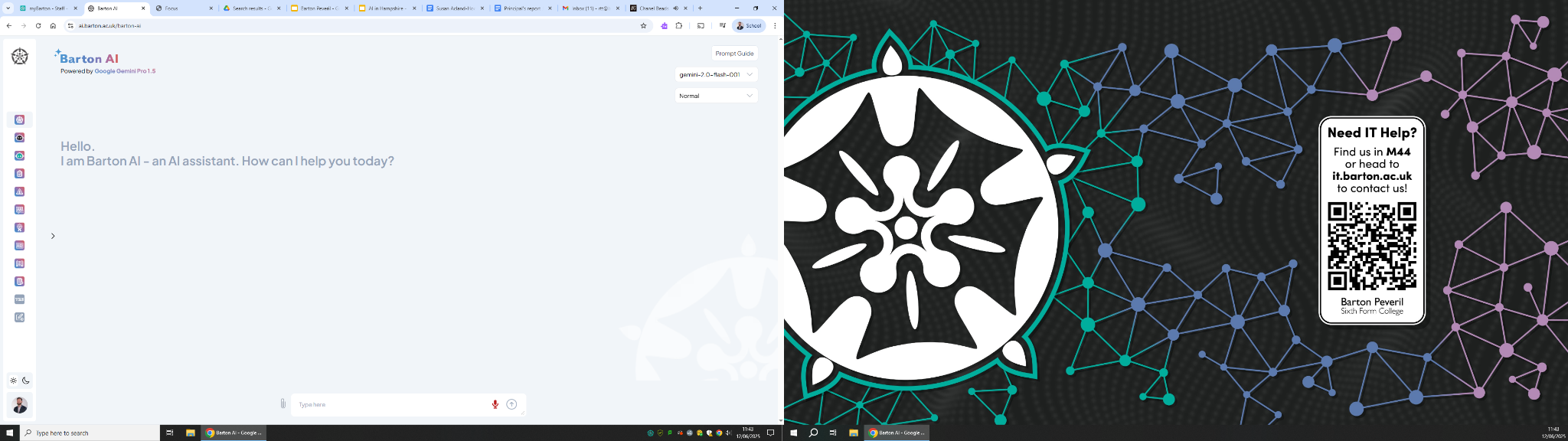 Barton AI
Our front end to LLMs 
Sits within our Digital tenancy - we can monitor questions and safeguard responses 
Free access for all students from October 2025
Barton Buddy
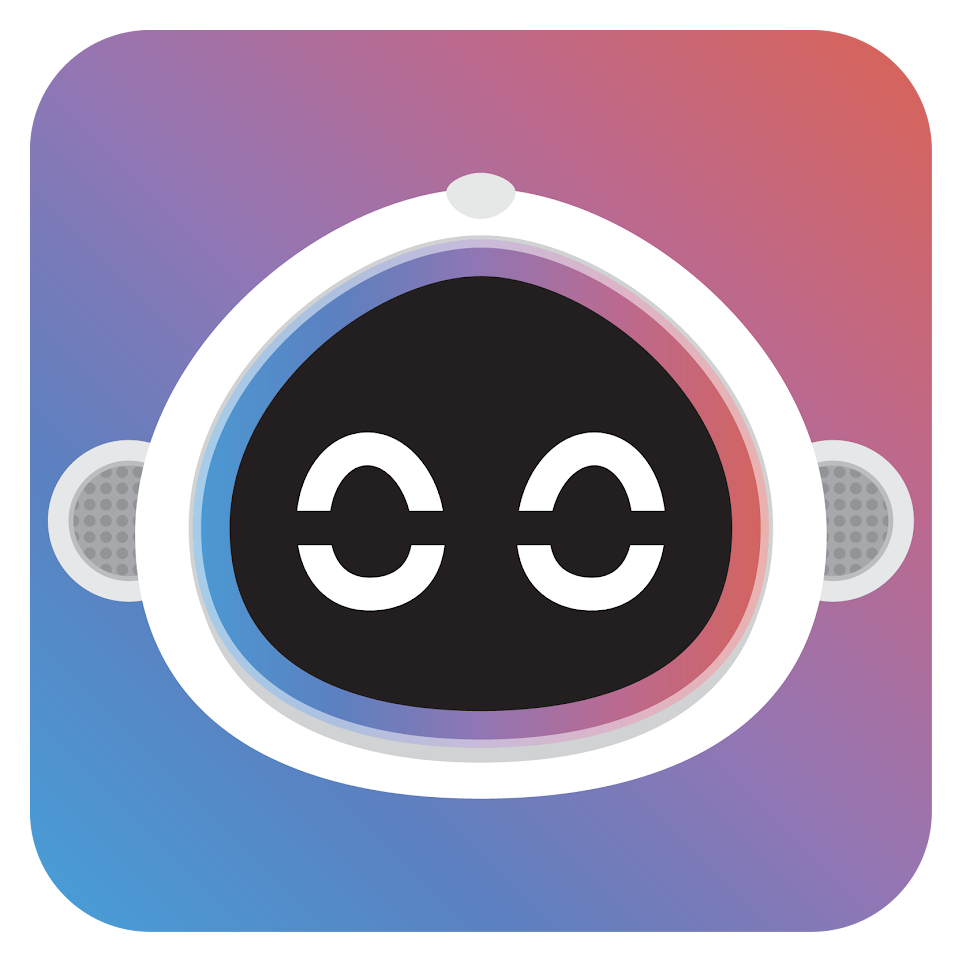 Provides students easy access to:

Information about attendance, grades, timetable, exams
Bus services 
Offer health and wellbeing guidance and support
Provide information on Q-Xtras, Library services, careers guidance 
Cafe/Restaurant menus
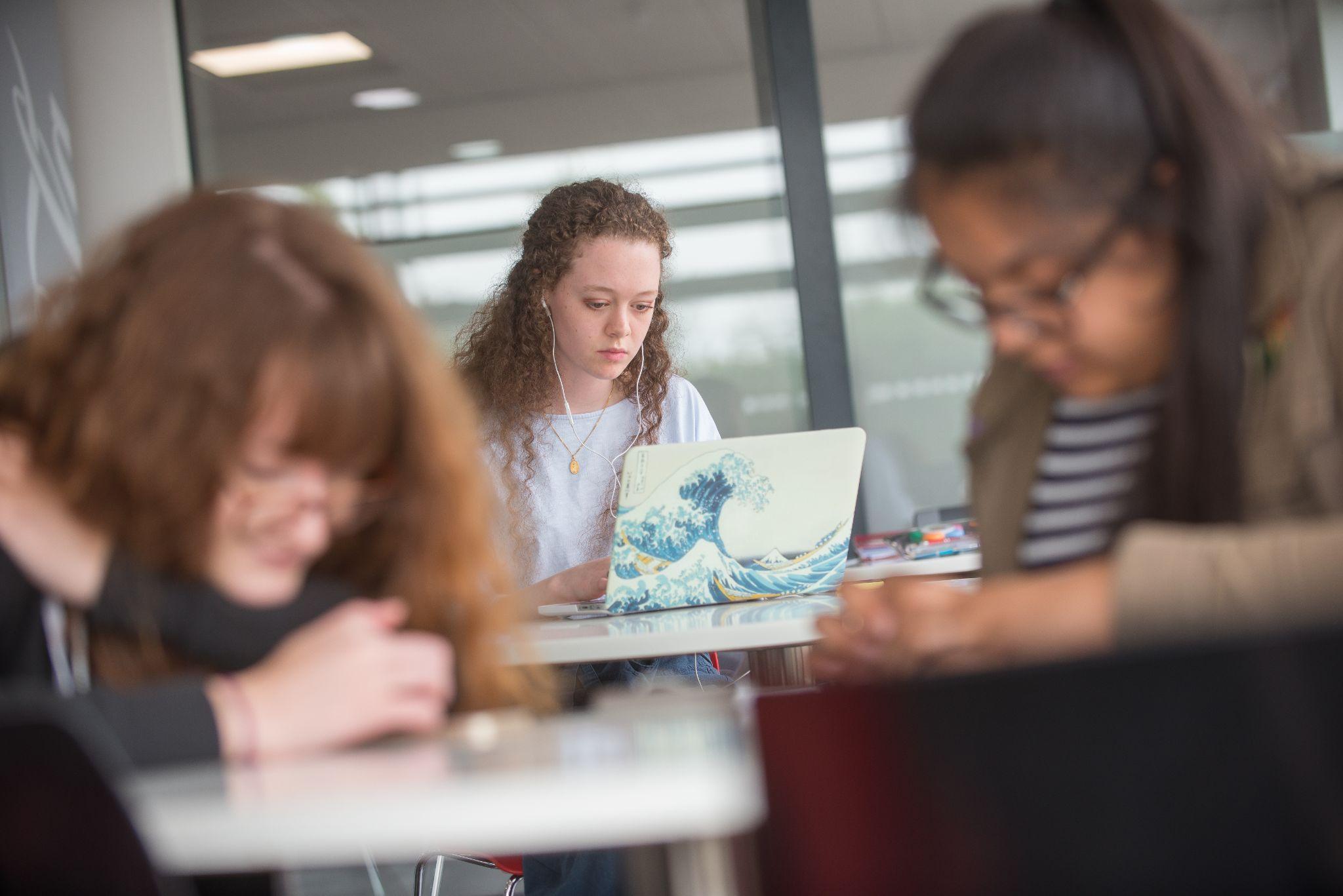 What is the problem AI could help us solve?
Link to Strategic Priorities 
Attract, recruit, develop and retain staff
Exceptional outcomes and experiences for all students
Enable all students to access digital resources, and develop the appropriate digital skills, so that they might meet the changing careers landscape with confidence
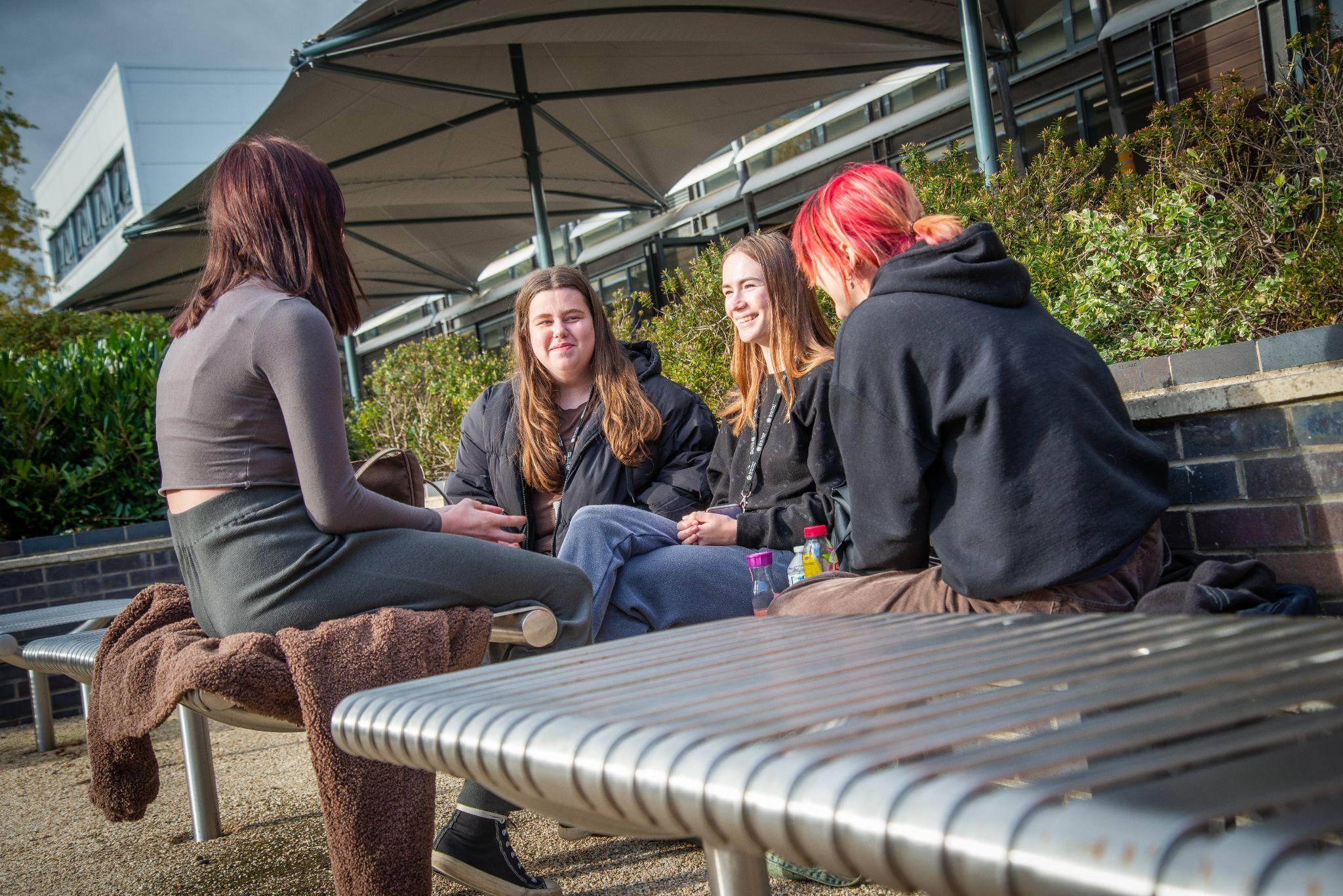 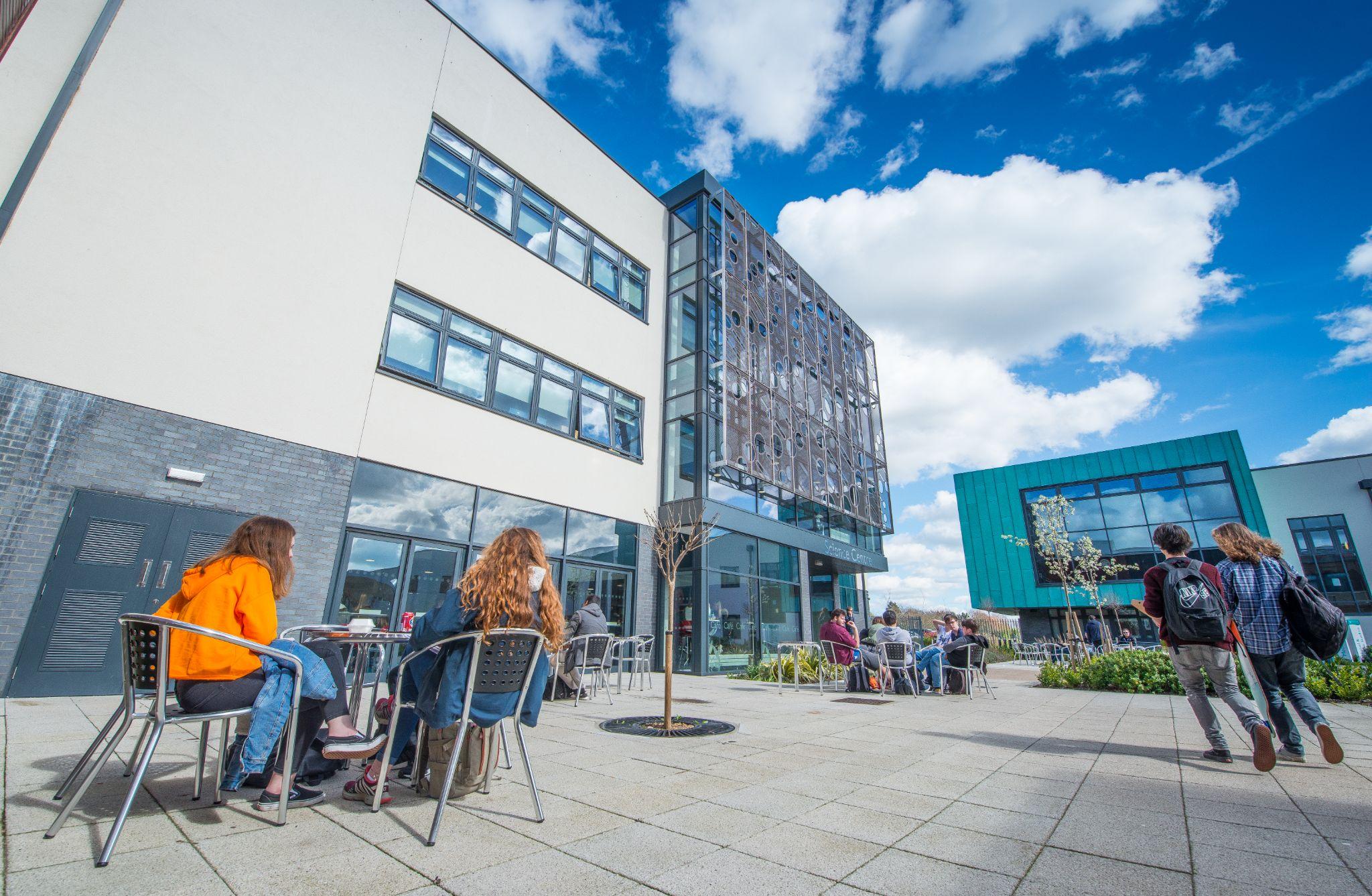 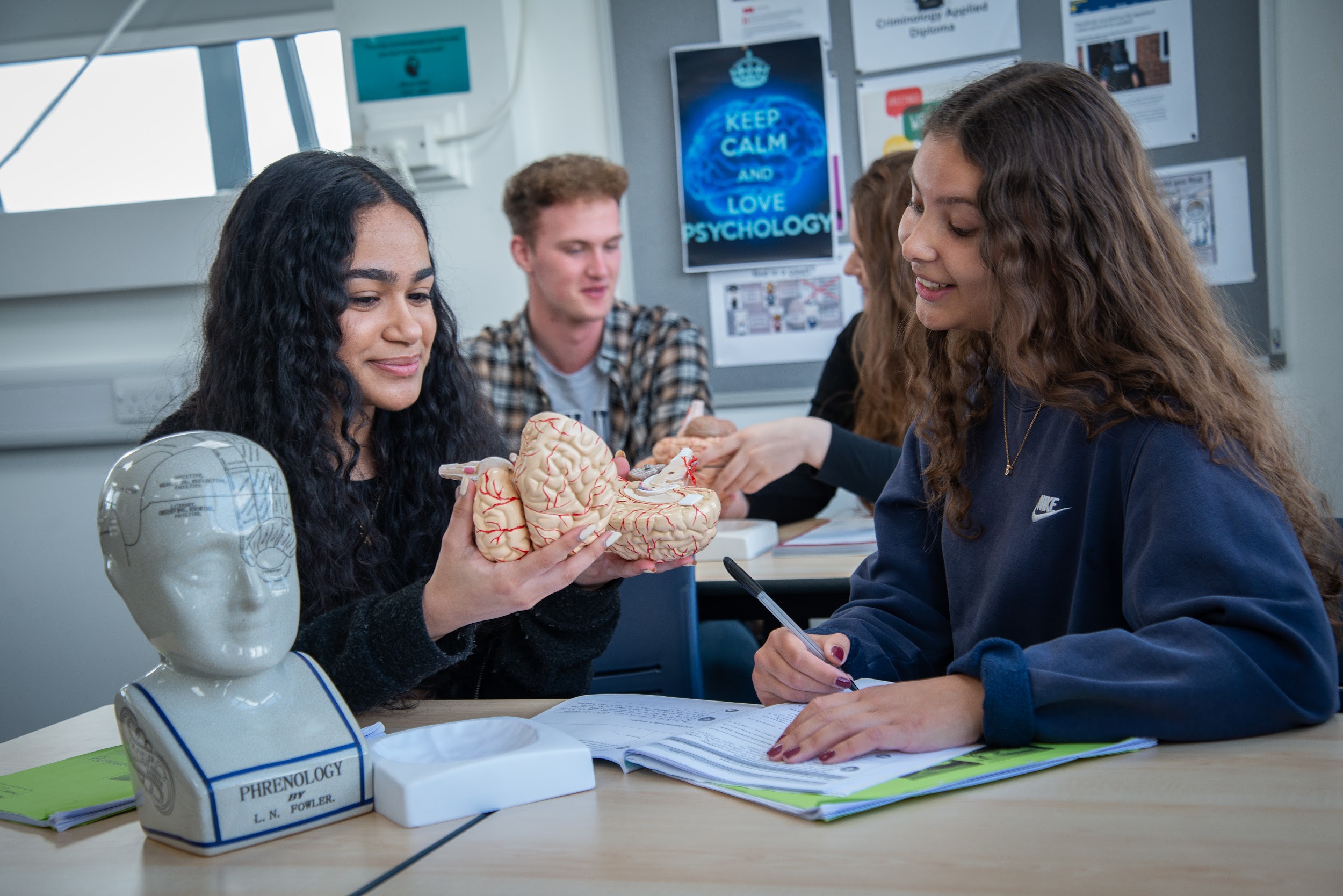 Challenge: Staff workload

Proposal: Develop bespoke AI agents that reduce the volume of work, particularly low level, repetitive administrative tasks
…and thereby improve the quality of work (in terms of accuracy of work, and enjoyment of work)
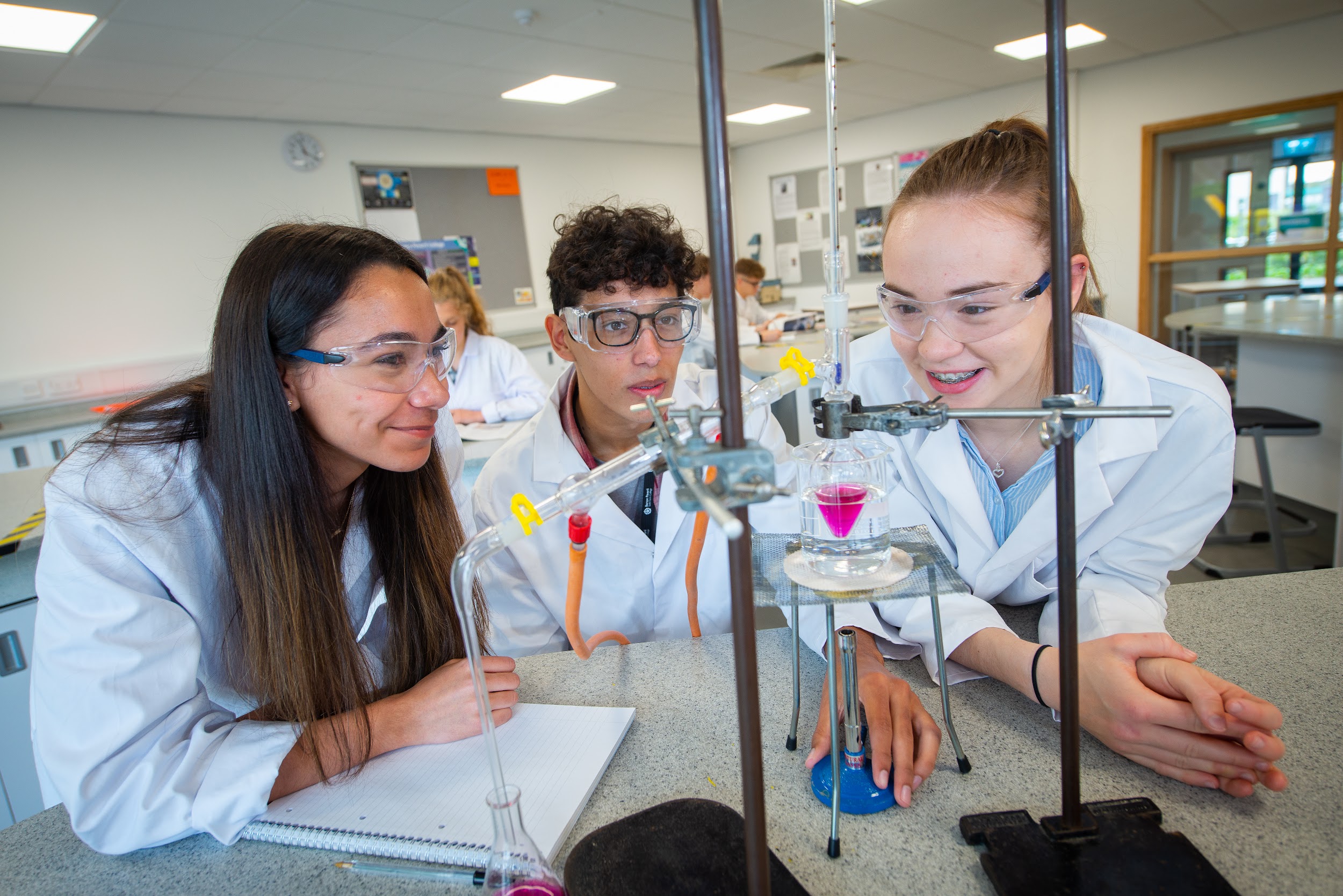 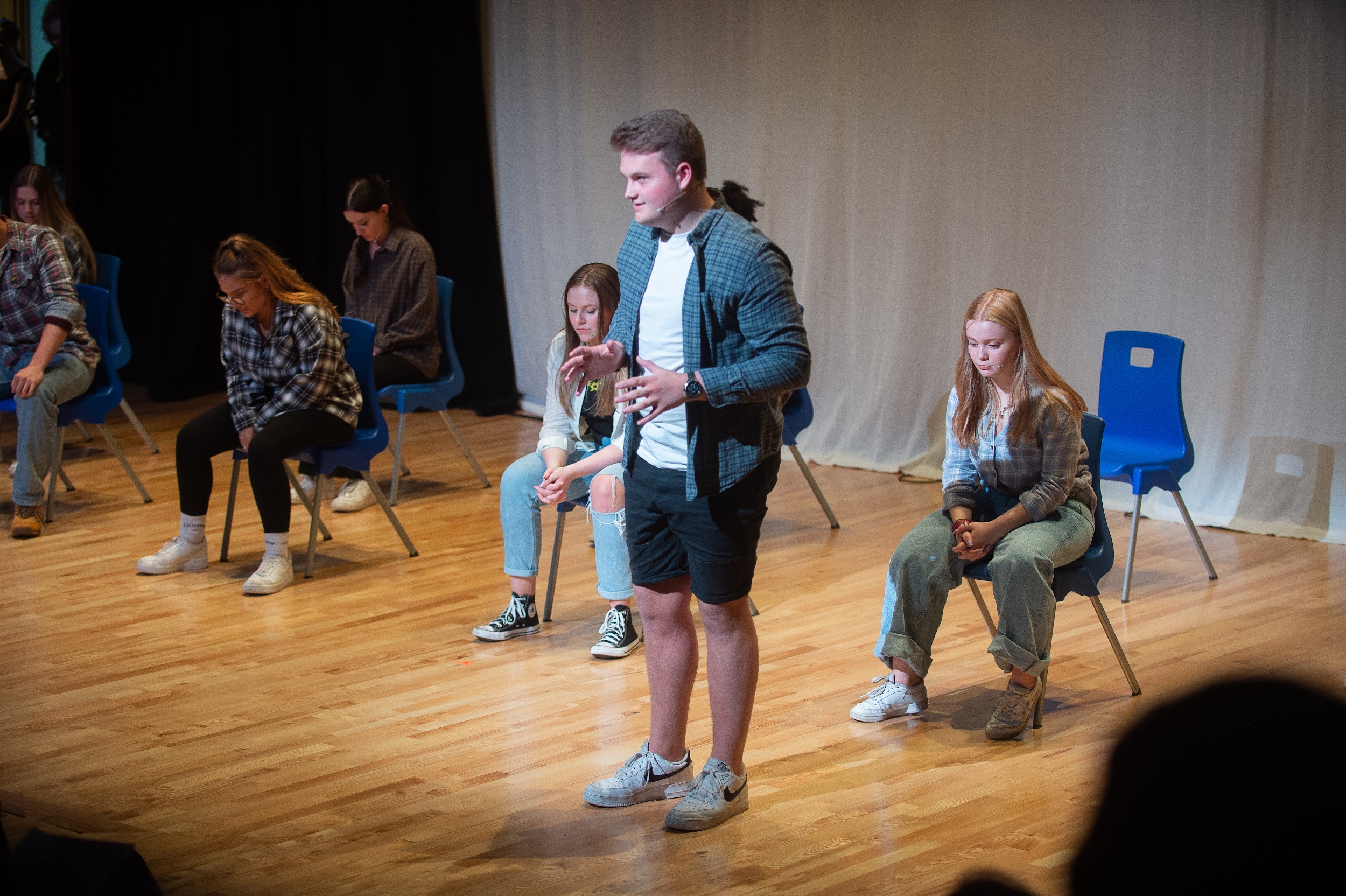 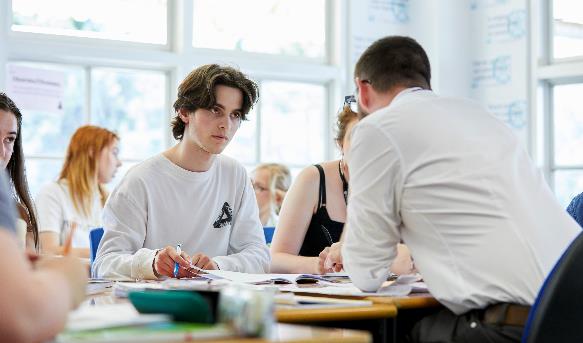 Challenge: Staff workload

Proposal: Develop bespoke AI agents that reduce the volume of work, particularly low level, repetitive administrative tasks.
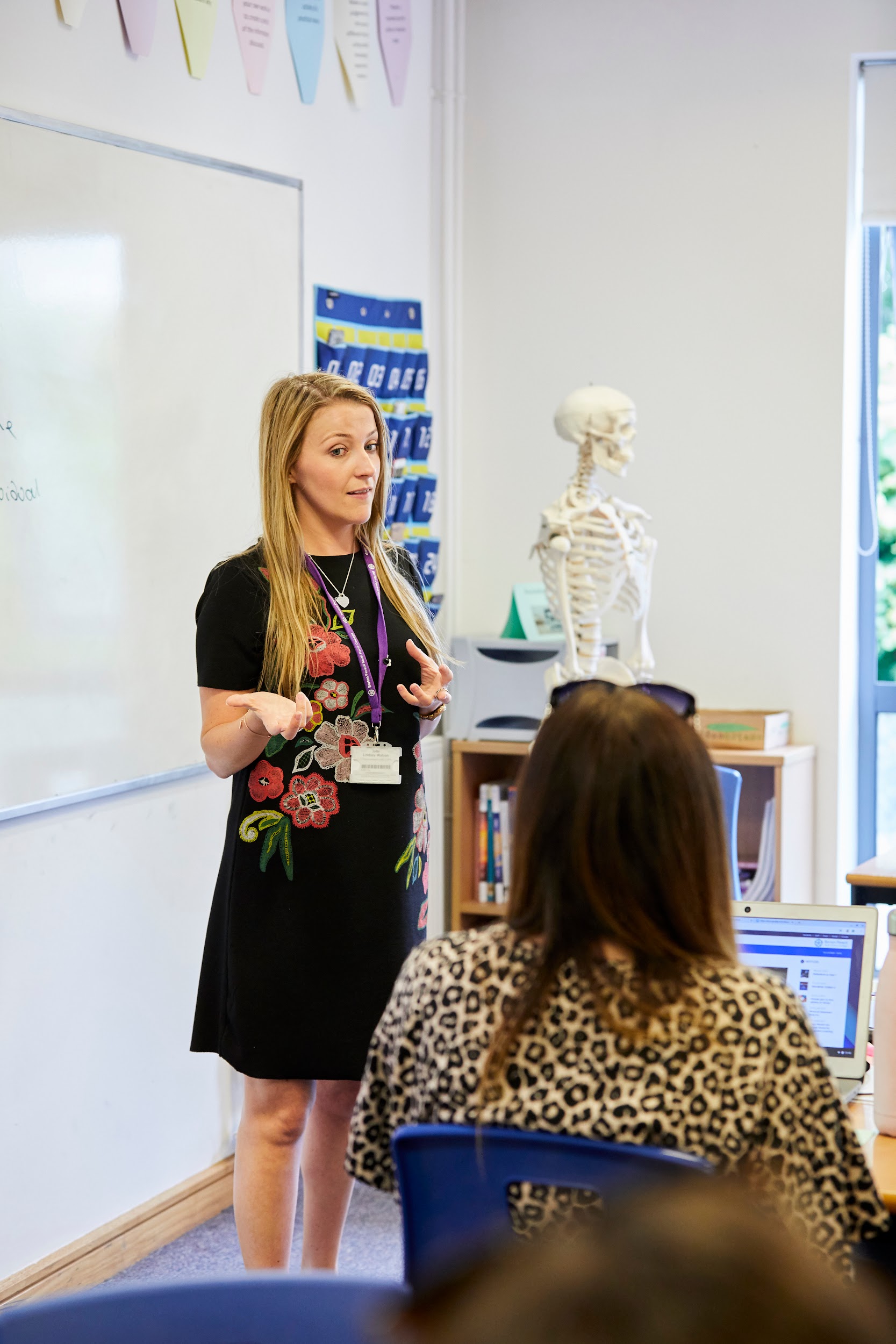 GCSE Results Checker
ID Checker
Photo Checker
Certificate AI
Risk Assessor
Barton AI
Peveril Assistant
Timetable (Music tuition)
For Sep 2025
Marking Tool
SEND AI
PHSE
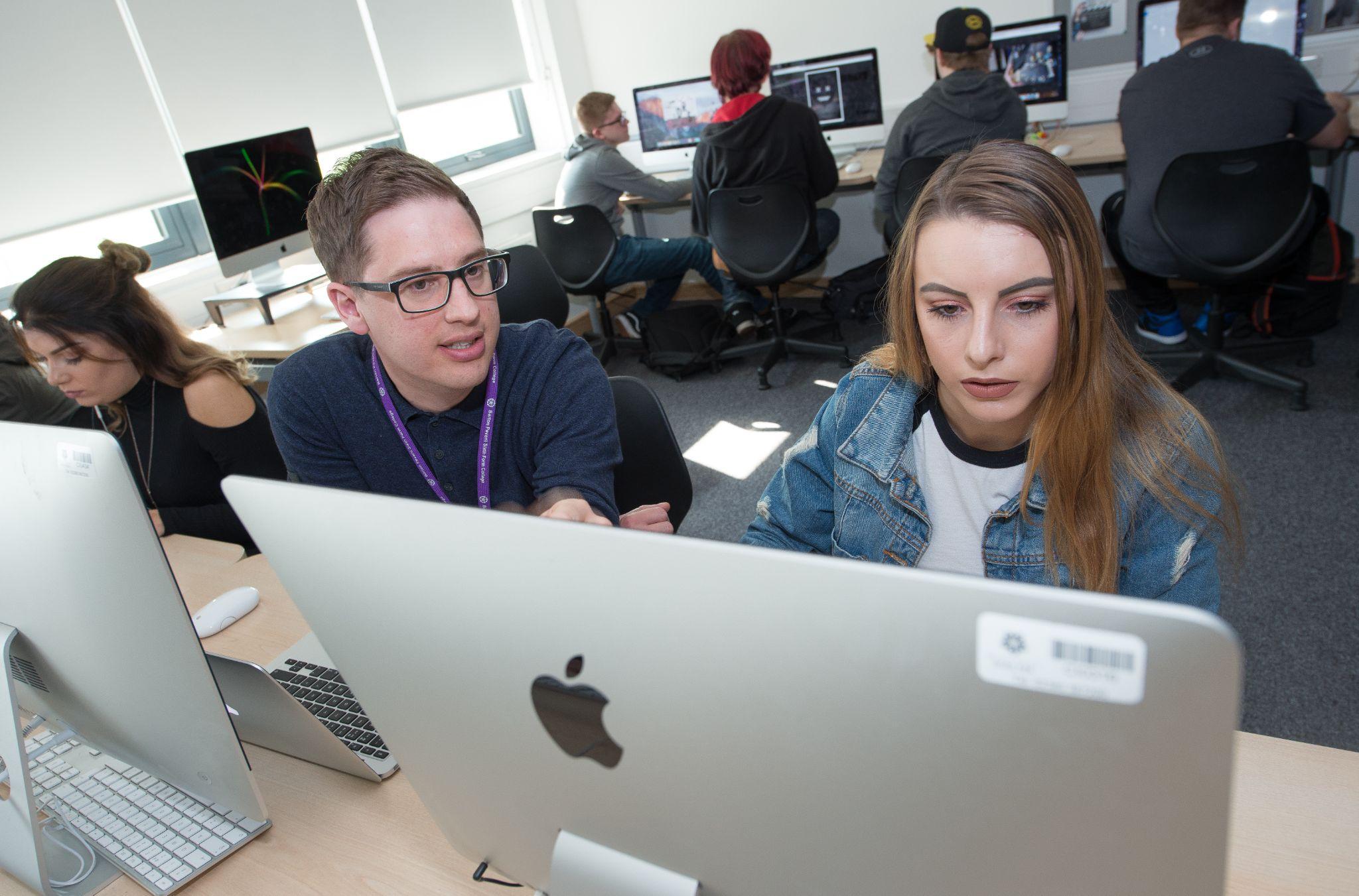 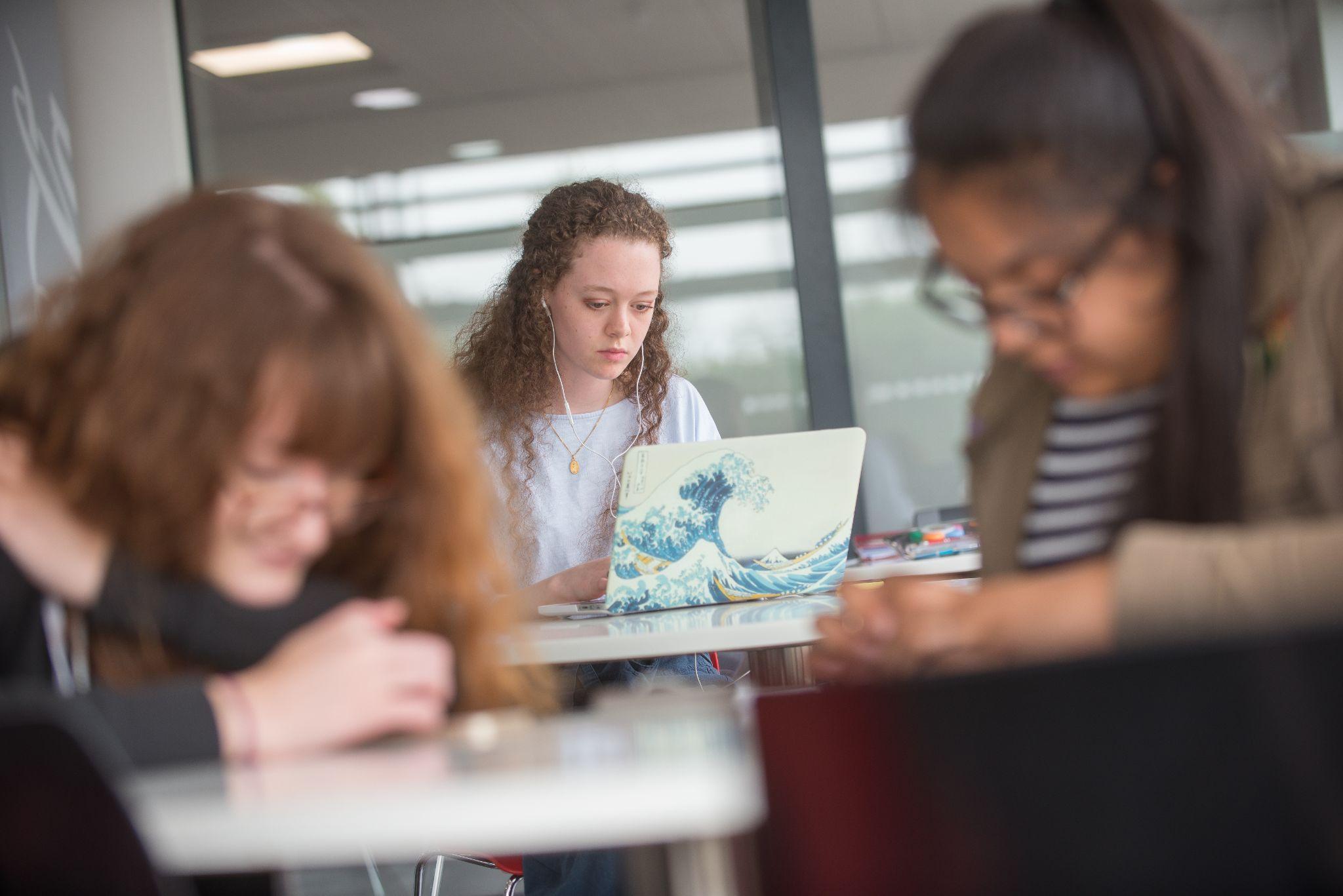 What is the problem AI could help us solve?
Link to Strategic Priorities 
Attract, recruit, develop and retain staff
Exceptional outcomes and experiences for all students
Enable all students to access digital resources, and develop the appropriate digital skills, so that they might meet the changing careers landscape with confidence
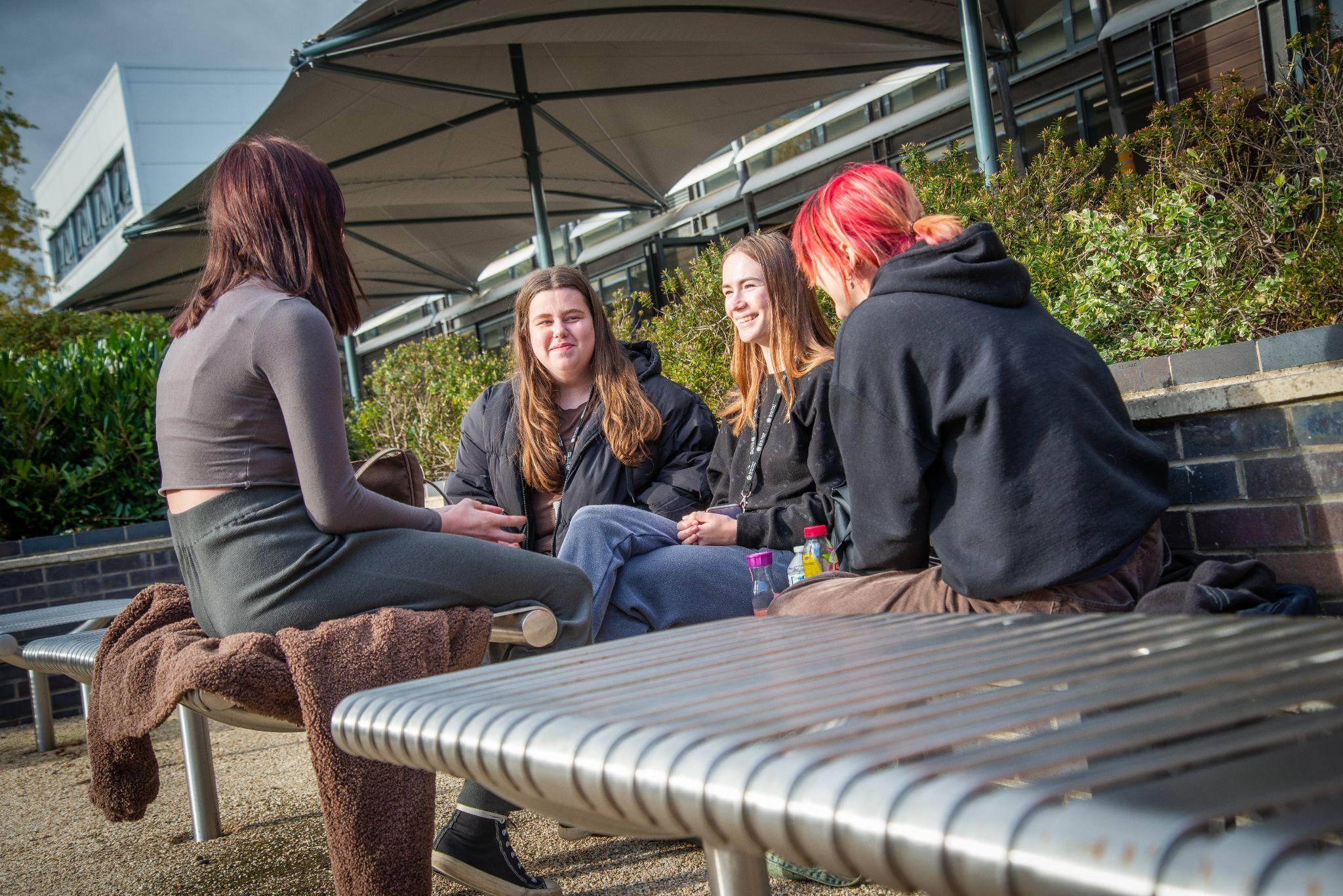 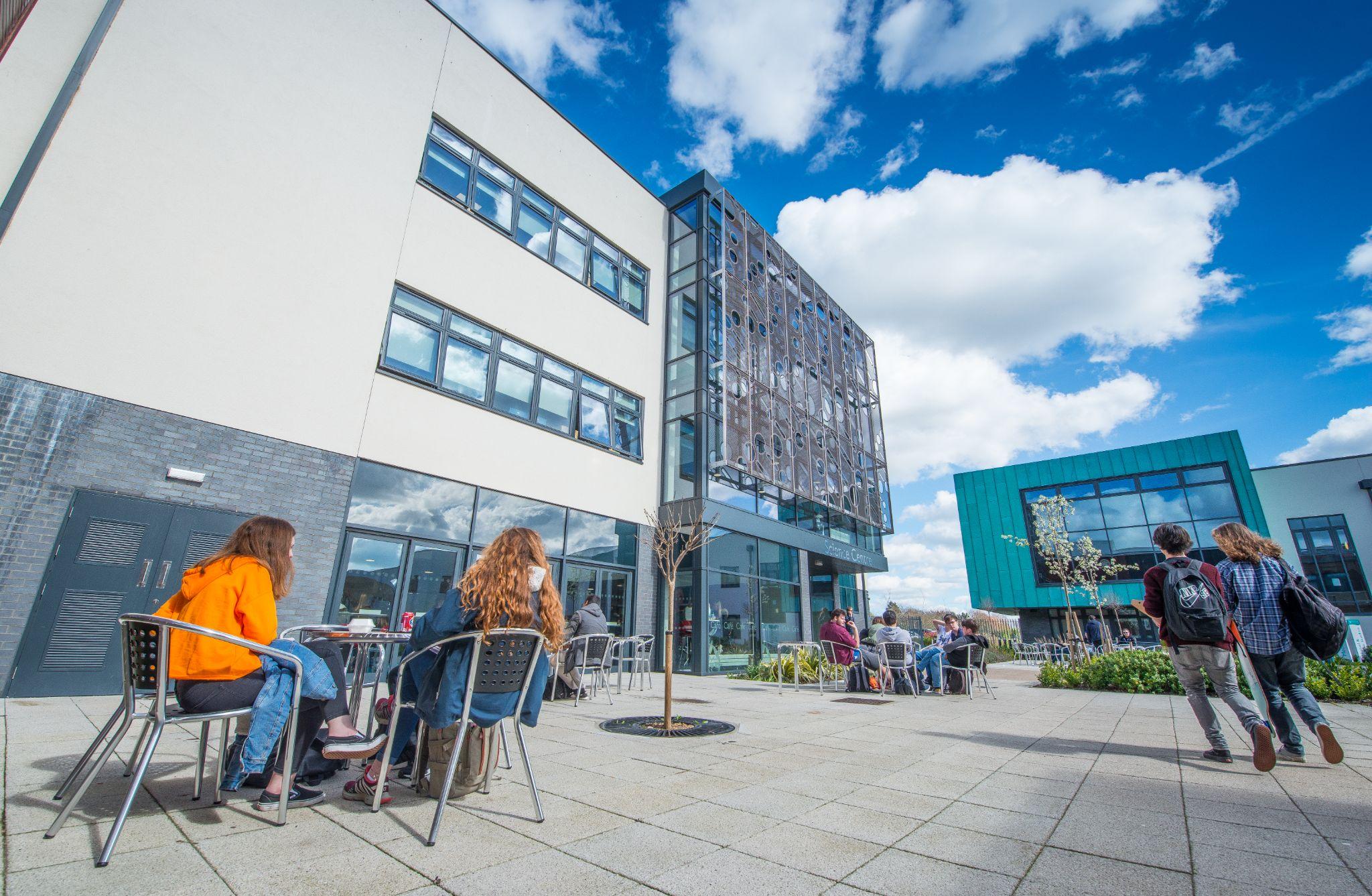 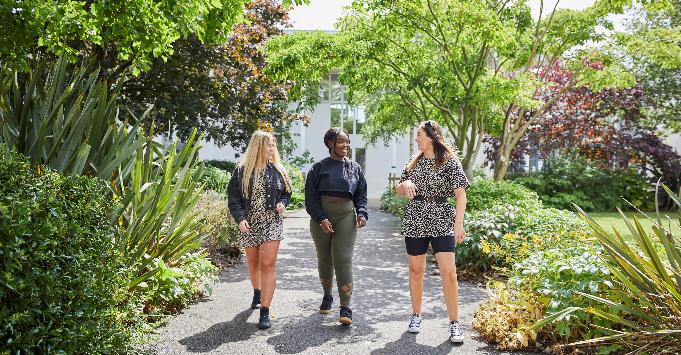 Challenge: Providing personalised support and guidance for students in a manner they find accessible and engaging
Proposal: Develop bespoke AI agents that supports students’ learning and personal development
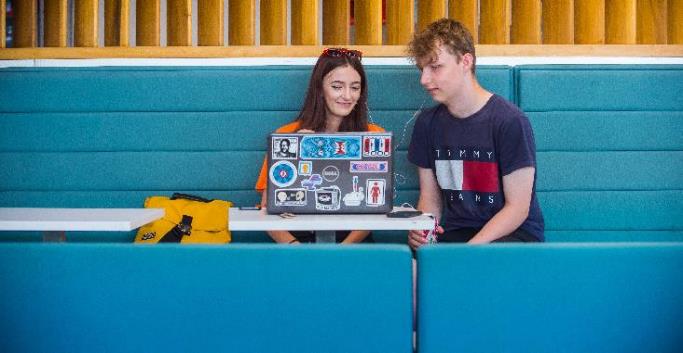 Barton Buddy
Library AI
GCSE Checker
Photo Checker
ID Checker
For Sep 2025
PHSE
Marking Tool
SEND AI
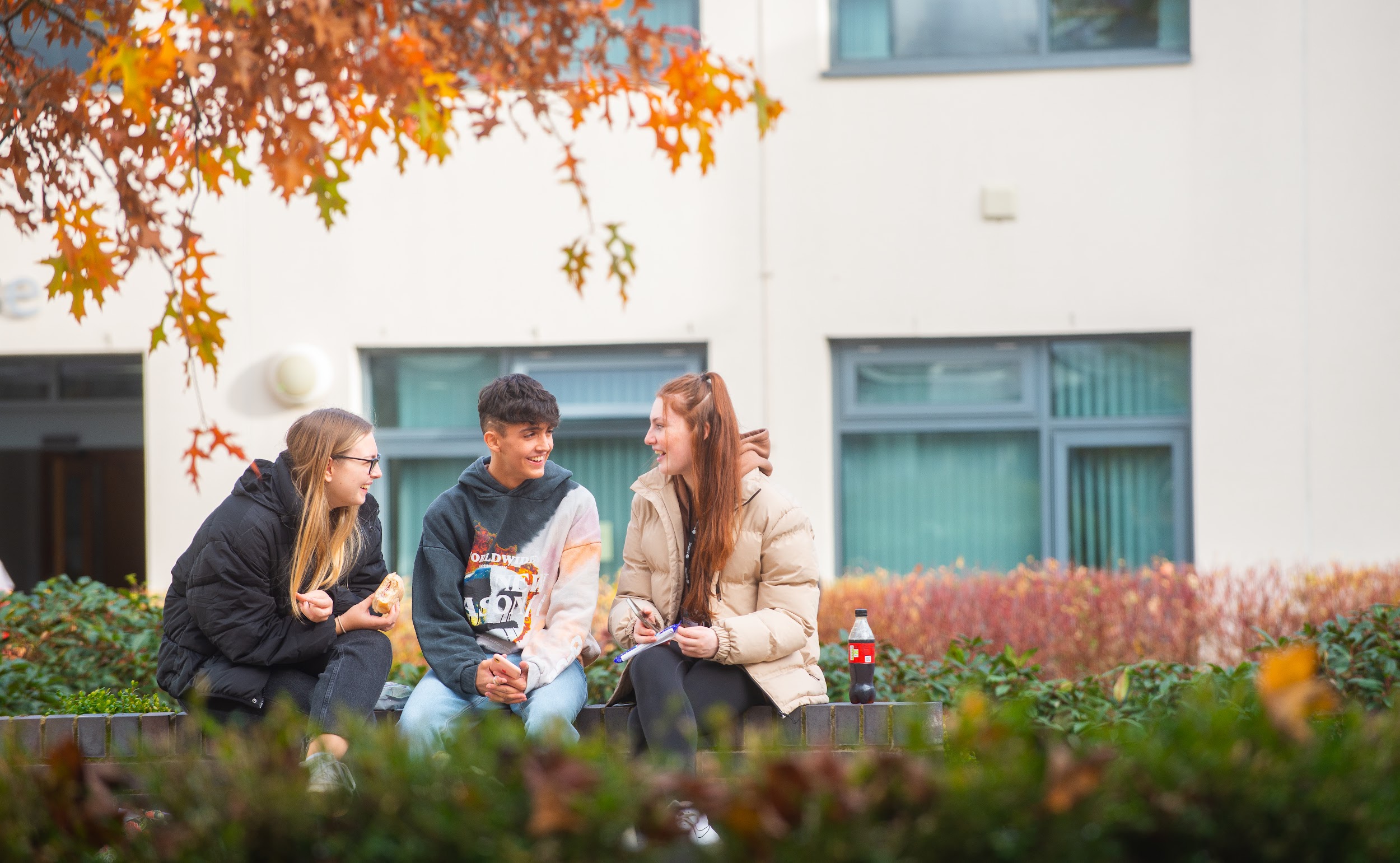 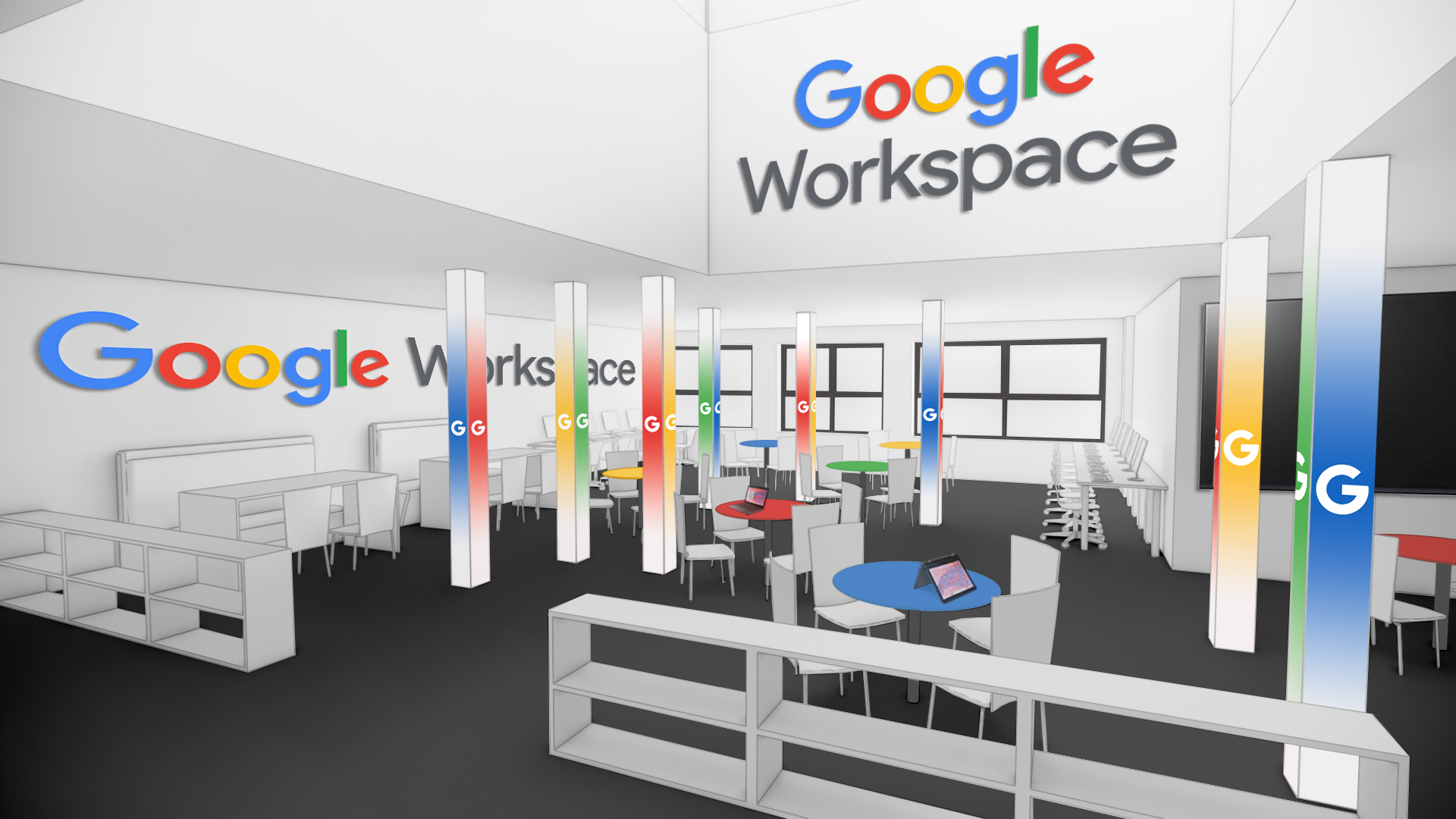 And finally…..
We have agreed a 5 year contract with Google as follows:
 
12% discount per year on our billing (£82k saving over 5 years based on minimum spend)
Fixed pricing for the duration (saving £30k if inflation was a flat 2% each year and there is no growth in our commitment or usage) 
£10k towards the migration costs of moving our on site servers to GCP 
£5k towards a Google branded study space in the Hampshire renovation 
Free training for staff (online or at the Google offices) 
Student visits / events at Google's London's office
Googlers coming to appropriate Barton events
This agreement is unique and addresses cyber security concerns, puts us in a far stronger position to manage the IT provision here (and potentially at other sites), keeps us ahead of other educational institutions and will, hopefully, provide some unique and inspirational opportunities for our disadvantaged students.
Lessons Learnt
You need an AI Policy - even if your policy is that you don’t use it!
Start with: What are your key challenges? Could AI help solve them? 
Cost - licences (Gemini: Approx £20 per user per month)
If you want your pupils to access AI in your classrooms, consider
Parental Consent
Skills - how are teaching them to understand what AI is and how to use it responsibly?
GDPR & commercial LLMs
[Speaker Notes: If the token cost is $0.10 per million tokens, here's how the cost of processing the entire Harry Potter series would break down in pound sterling (£).

📘 1. Token Estimate Recap
Words: 1,084,170
Average tokens per word: ~1.3
Total estimated tokens: 1,084,170×1.3≈1,409,421 tokens1,084,170 \times 1.3 \approx 1,409,421 \text{ tokens}1,084,170×1.3≈1,409,421 tokens

💲 2. USD Cost Calculation
Cost per million tokens: $0.10
Cost for 1.409 million tokens: 1.409×0.10=$0.14091.409 \times 0.10 = \$0.14091.409×0.10=$0.1409

💷 3. Conversion to Pound Sterling
Assumed exchange rate: Let’s use an approximate recent rate of $1 = £0.79 (can vary daily).
So, $0.1409×0.79≈£0.1113\$0.1409 \times 0.79 \approx £0.1113$0.1409×0.79≈£0.1113

✅ Final Answer
The cost to process the entire Harry Potter series at $0.10 per million tokens is approximately £0.11 (GBP).]
Any Questions?
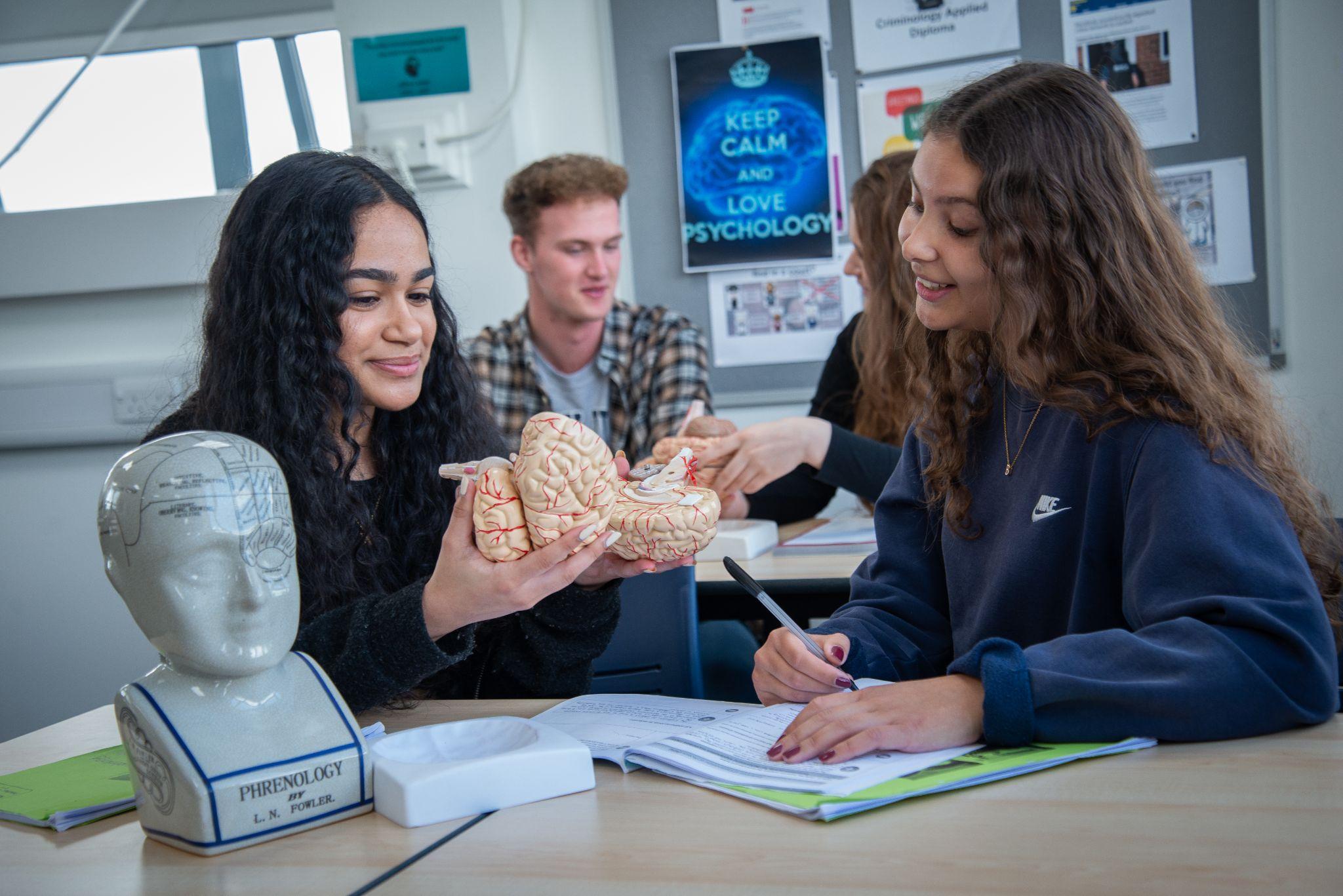 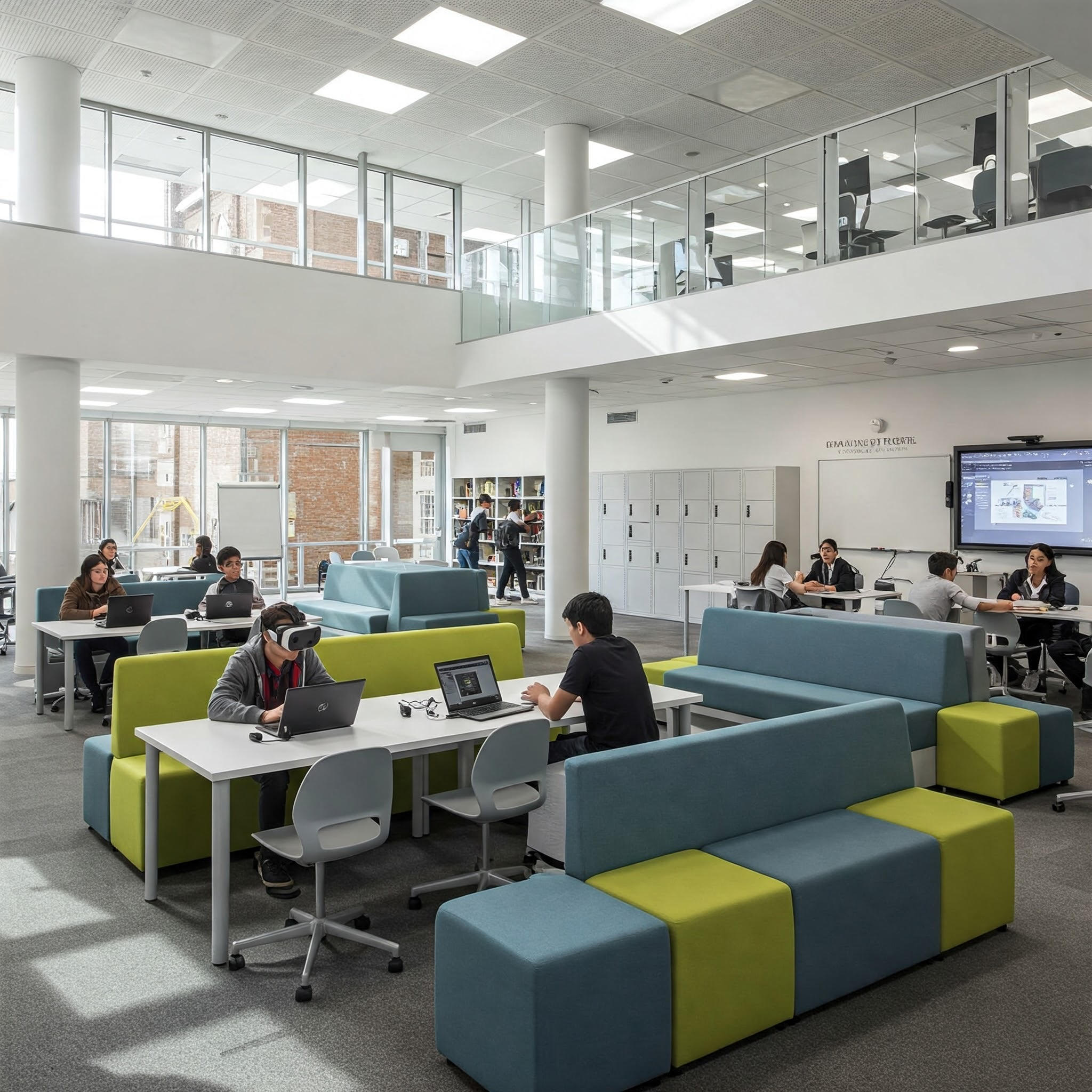 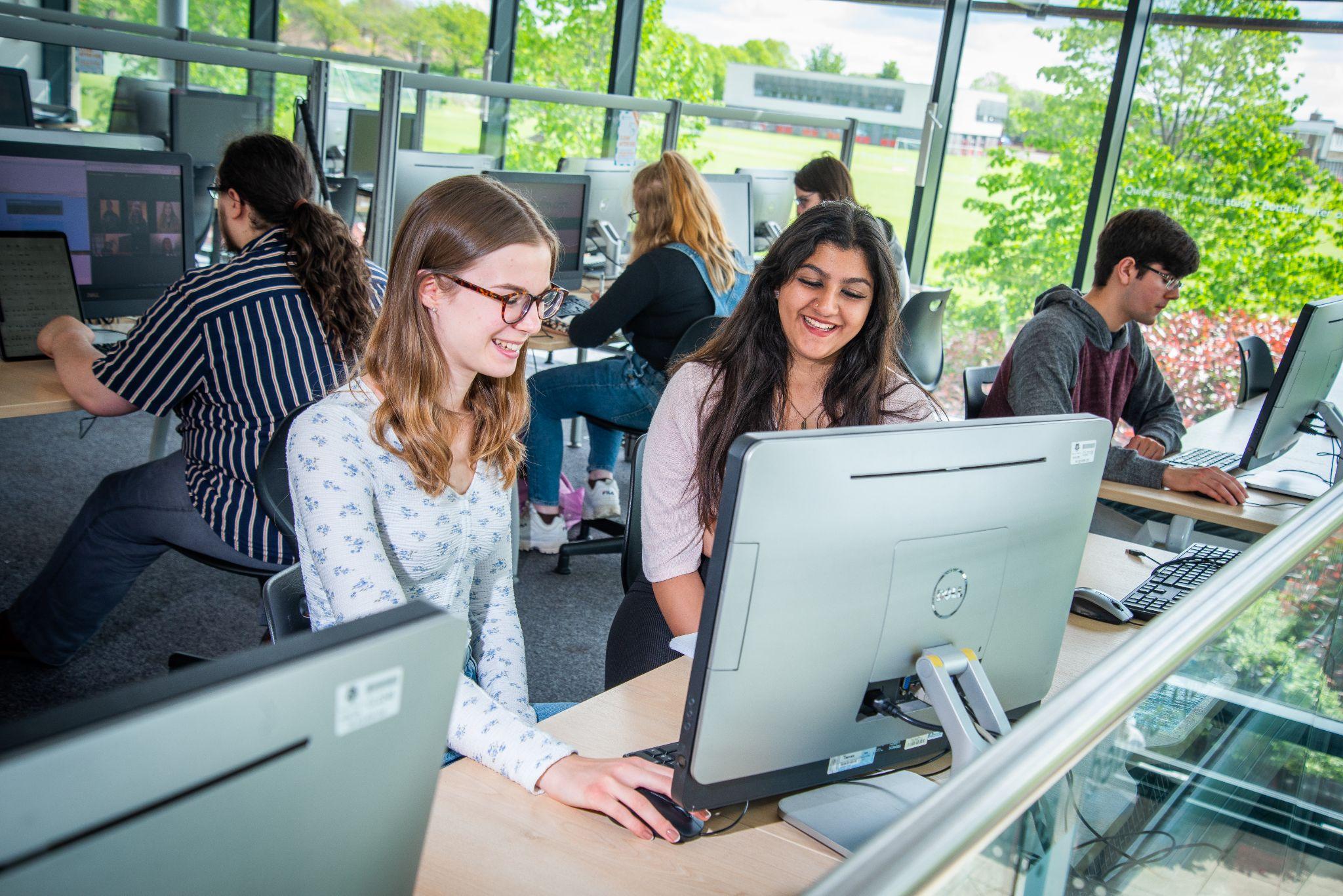